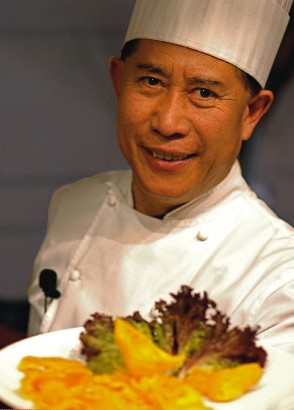 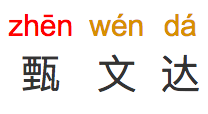 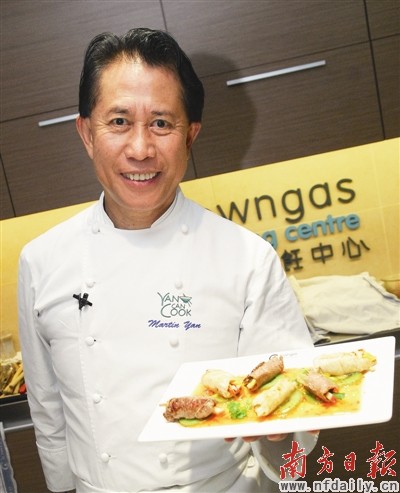 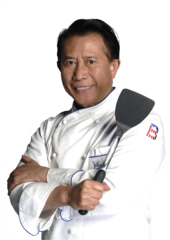 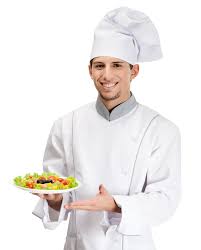 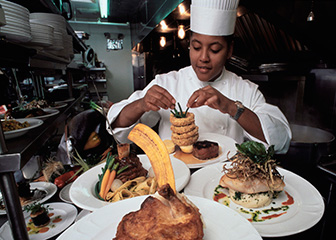 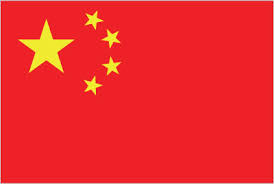 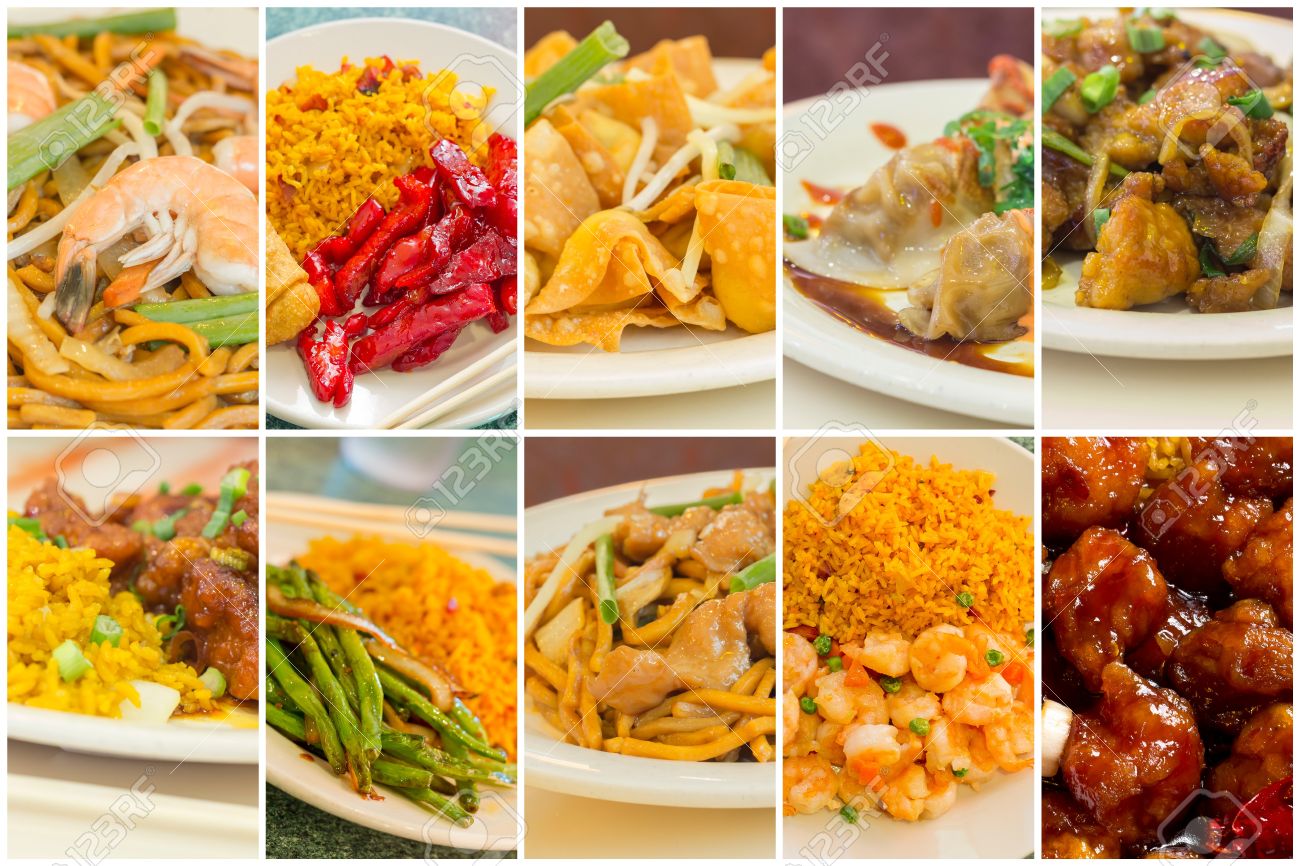 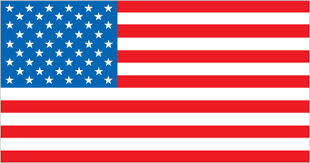 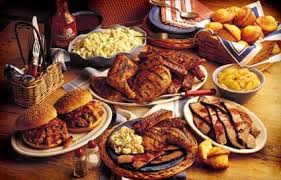 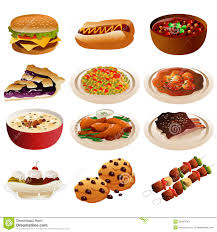 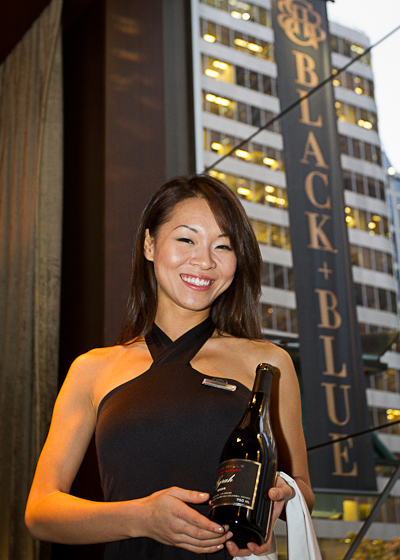 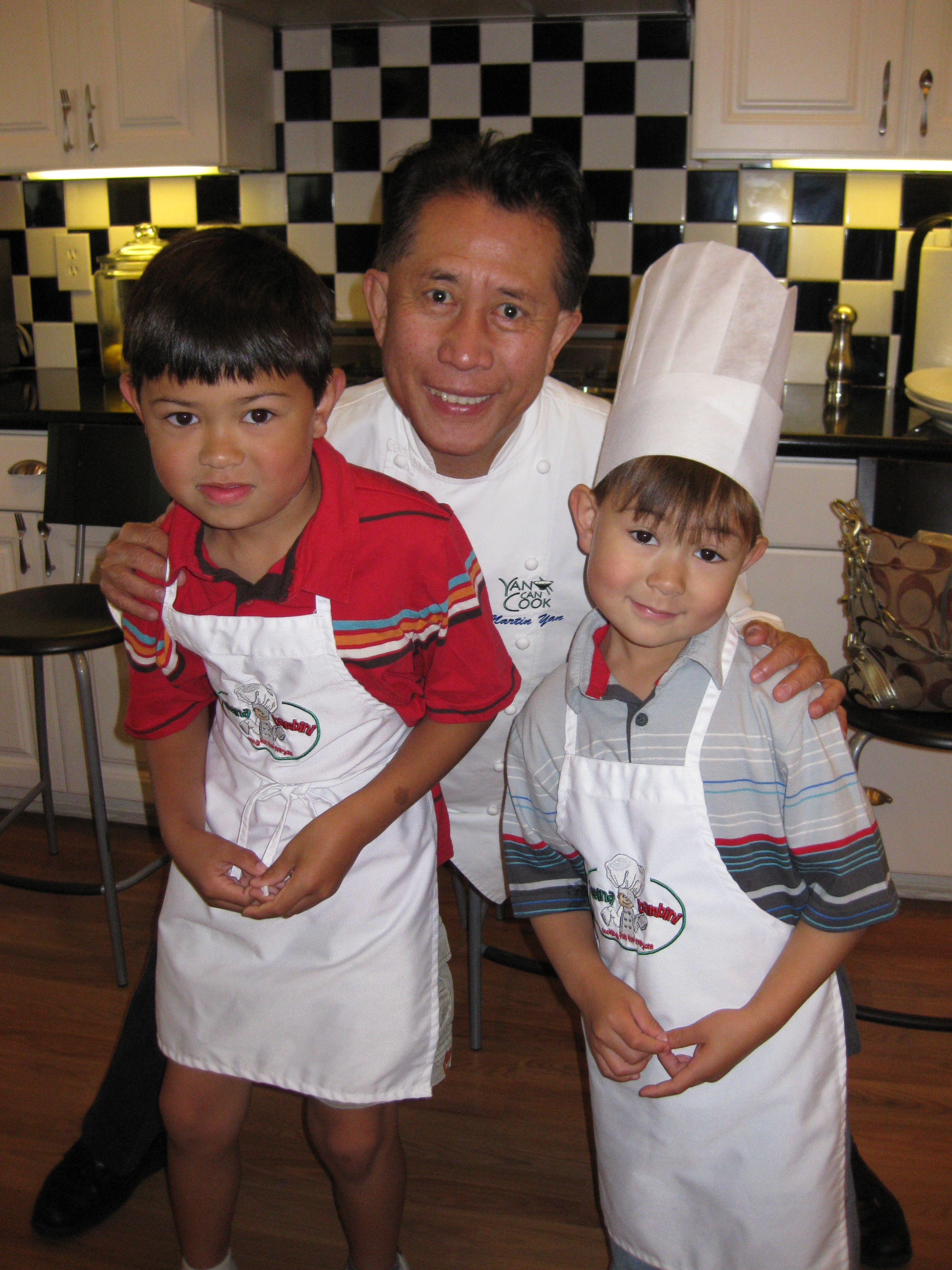 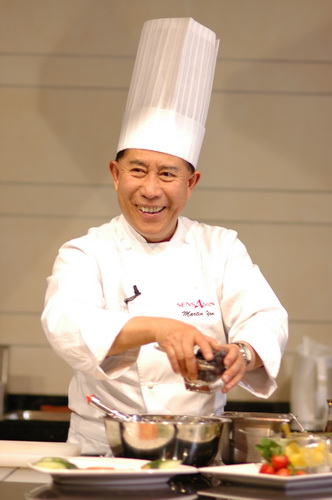 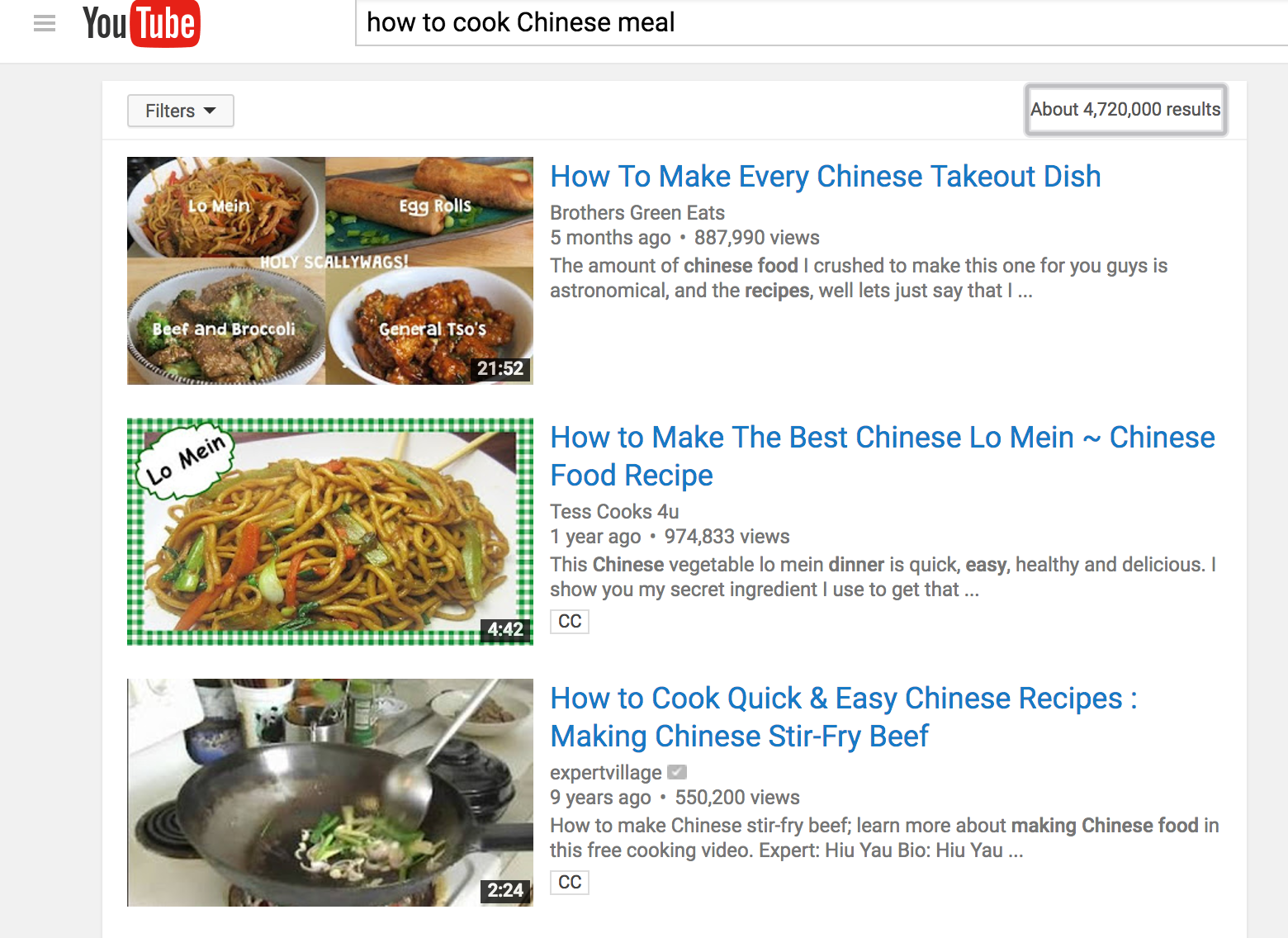 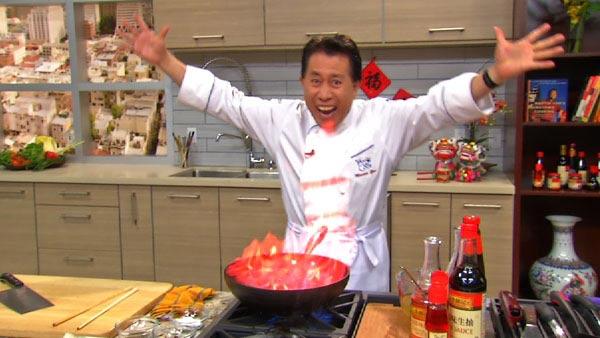 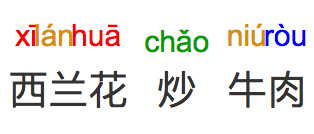 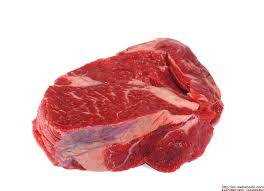 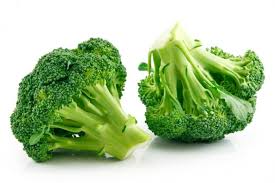 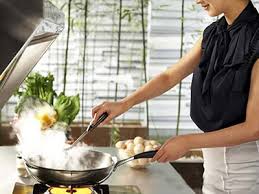 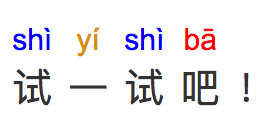 [Speaker Notes: https://www.youtube.com/watch?v=x1z_Kt30HvQ]